NWWAC Working Group 3
Channel

Ghent, 4 July 2018
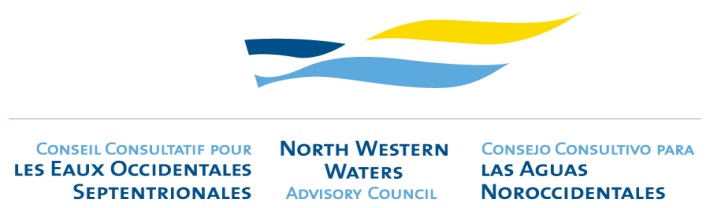 1. Action points
The NWWAC to continue discussion on King Scallops to develop a regional management proposal.
After publication of the ICES advice on seabass, the need for a Focus Group on Seabass would be evaluated.
A draft letter, provided by the French industry, will be distributed to support the EC request to ICES to provide earlier advice on undulate ray.
2. Drafting advice to inform the Fishing Opportunities for 2019
5. Summary of Action Points
Thank you
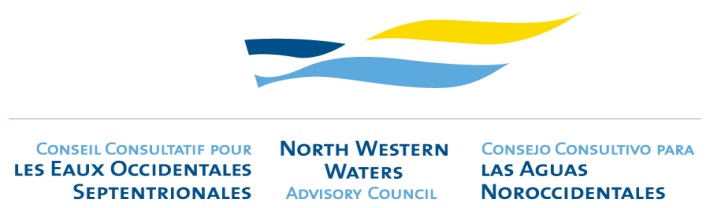